Figure 3. Auditory brain stem responses (ABRs) to squarewave click stimuli of increasing sound intensities up to 80 dB ...
Cereb Cortex, Volume 24, Issue 7, July 2014, Pages 1778–1792, https://doi.org/10.1093/cercor/bht026
The content of this slide may be subject to copyright: please see the slide notes for details.
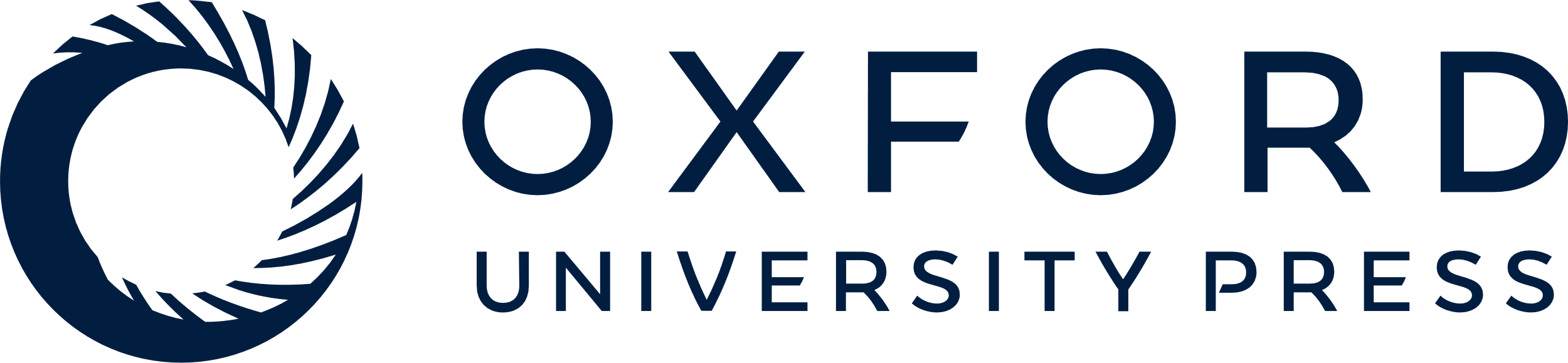 [Speaker Notes: Figure 3. Auditory brain stem responses (ABRs) to squarewave click stimuli of increasing sound intensities up to 80 dB SPL. (A) ABR of a representative hearing cat. Typical response waves were observed, with 5 peak vertices (labeled with Roman numerals I–V) and increasing peak latency with decreasing stimuli intensity. (B) Absence of an ABR in a representative early-deaf cat tested immediately after ototoxic deafening. ABRs of both early- and late-deaf animals tested immediately after the deafening procedure and 3 months later showed a similar lack of responsitivity.


Unless provided in the caption above, the following copyright applies to the content of this slide: © The Author 2013. Published by Oxford University Press. All rights reserved. For Permissions, please e-mail: journals.permissions@oup.com]